Alaska District Design-Build ContractsMoolin Seminar 2015
18 November 2015
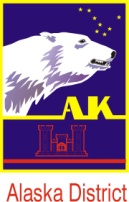 Building and Preserving Alaska’s Future
Design-Build Contracts
Presented by
Paul Schneider, P.E.
Assistant Area Engineer &
Chief, Northern Office Engineering
and 
Michael Gaulke, S.E., P.E.
Assistant Chief Design Branch
2
Workload
≈$160 Million over 3 years
How do we go from here to here?
AVIATION TRANSFORMATION
EIELSON AFB LISTED ON BRAC
FTW HOUSING PRIVATIZED
FTW UTILITIES PRIVATIZED
Design-Build ContractsGeneral
Design-build means combining design and construction in a single contract with one contractor.
4
Design-Build ContractsGeneral
The design-build process uses a Request for Proposal (RFP) to solicit for design and construction of a facility by a single contractual entity such as…
5
Design-Build ContractsGeneral
A “Design-Build” firm, or;
A joint venture between architect-engineer (A-E) and construction firm, or;
A construction management (CM) firm joint venture with an A-E and a construction firm.
6
Design-Build ContractsProcurement
A design-build RFP states the project functional requirements, design and engineering criteria, technical performance specifications, and proposal evaluation factors.
7
Design-Build ContractsProcurement
RFP Structure
Contractual requirements
Contract Clauses (FAR, SCR’s), etc.
Statement of Work
Design After Award
8
Design-Build ContractsProcurement
Statement of Work
Contains the project functional requirements, design & engineering criteria, and technical performance specifications.
Does not contain detailed plans and specifications
Contractors designer will perform the design
9
Design-Build ContractsProcurement
Design After Award
Contains designer of record (DOR) requirements, design submittal requirements, design quality control & independent technical review requirements
10
Design-Build ContractsProcurement
Potential contractors develop their proposals for the government to evaluate competitively, with the contract award based on a combination of technical merit and price.  Therefore…
11
Design-Build ContractsProcurement
The contract is awarded on the basis of not only initial construction cost, but also technical quality, offeror qualification, management expertise, life-cycle costs, esthetics, and other factors identified in the RFP.
12
Design-Build ContractsProcurement
36.301 Two-phase design-build selection procedures is a selection method in which a limited number of offerors (normally five or fewer) are selected during Phase One to submit detailed proposals for Phase Two
13
Design-Build Contracts Procurement
(a) Phase One of the solicitation(s) shall include—
(1) The scope of work;
(2) The phase-one evaluation factors, including—
(i) Technical approach (but not detailed design or technical information);
14
Design-Build ContractsProcurement
(ii) Technical qualifications, such as—
(A) Specialized experience and technical competence;
(B) Capability to perform;
(C) Past performance of the offeror's team (including the architect-engineer and construction members); and
15
Design-Build ContractsProcurement
(iii) Other appropriate factors (excluding cost or price related factors, which are not permitted in Phase One);
(3) Phase-two evaluation factors (see 36.303-2); and…
16
Design-Build ContractsProcurement
(4) A statement of the maximum number of offerors that will be selected to submit phase-two proposals. The maximum number specified shall not exceed five unless…more than five is in the Government's interest…
17
Design-Build ContractsProcurement
(b) After evaluating phase-one proposals, the contracting officer shall select the most highly qualified offerors (not to exceed the maximum number specified in the solicitation in accordance with 36.303-1(a)(4)) and request that only those offerors submit phase-two proposals.
18
Design-Build ContractsProcurement
36.303-2 Phase Two.(a) Phase Two of the solicitation(s) shall include design concepts, management approach, key personnel, and proposed technical solutions.
19
Design-Build ContractsProcurement
(b) Phase Two of the solicitation(s) shall require submission of technical and price proposals, which shall be evaluated separately, in accordance with part 15.
20
Design-Build ContractsProcurement
Source Selection Process
Technical Evaluation of each proposal against criteria established in the RFP.
Rank technical proposals.
Cost-Technical Tradeoff (best value)
Conduct negotiations if needed.
21
Design-Build ContractsProcurement
Award contract
Debrief unsuccessful offerors
Assign administrative contracting officer (ACO) and contracting officer representative (COR) to administer design, construction and modifications.
22
Design-Build ContractsPost Award Design
Pre-Design Meeting.
Design Notice to Proceed
Begin design after award.
23
Design-Build ContractsPost Award Design
Post award design and review process
Design submitted for review
Review for compliance with the RFP & Accepted Proposal – variations must be approved by the Government
Order of Precedence – RFP, Betterments, Accepted Proposal
24
Design-Build ContractsPost Award Design
Post award design and review process
QC Checklists and ITR comments submitted
Once design is released for construction any changes to the accepted design must be approved by the DOR & the Government
25
Design-Build ContractsContract Administration
Preconstruction submittals.
Manage Change Order requests. 
The majority of the post award construction activities are the same as for design-bid-build contracts except…
26
Design-Build ContractsContract Administration
Designer of Record (DOR) approval is required for all extensions of design, critical materials, equipment whose compatibility with the entire system must be checked, etc… 
These are considered to be "shop drawings".
27
Design-Build ContractsContract Administration
The Government may, but is not required to, review any or all DOR approved submittals for conformance to the solicitation, accepted proposal and the completed design.
28
Design-Build ContractsContract Administration
Except for submittals designated as deviating from the Solicitation, the Accepted Proposal or completed design, the Contractor may proceed with acquisition and installation upon DOR approval.
29
Design-Build ContractsContract Administration
DOR approval and the Government’s concurrence (CR) are required for any proposed deviation from the accepted design which still complies with the contract (the Solicitation and Accepted Proposal)
30
Design-Build ContractsContract Administration
Any proposed deviation to the solicitation and/or the accepted proposal constitutes a change to the contract. DOR and GA and a contract modification are required.  The Government may accept or reject any such proposed deviation at its discretion.
31
Design-Build ContractsContract Administration
Government approval is required for any item specifically designated as requiring Government approval in the Solicitation, for internal and external color finish selections and other items as designated by the Contracting Officer.
32
Design-Build ContractsPros and Cons
Single KTR responsible for design and construction and achieving the objectives in the statement of work. 
The KTR is selected based on qualifications, capabilities, experience and price, not low price.
33
Design-Build ContractsPros and Cons
Potential for better design and construction coordination
Owner does not have to arbitrate disputes
KTR responsible for errors and omissions in design documents
Less administrative burden on owner
34
Design-Build ContractsPros and Cons
Potential for lower costs due to efficiency
Potential for reduced quality
Owner has less control of design process
Fewer qualified KTRs, less competition
Costly proposal packages
35
Design-Build ContractsPros and Cons
Costly source selection process
Vulnerable to protests and delays
Rhetorical Question: If an unsuccessful offeror can delay a contract award with a 49 cent stamp, what if he uses a forever stamp?
36
Design-Build ContractsReferences
Whole Building Design Guide (Website)
USACE ER 1180-1-9 D-B Contracting
Design-Build Instructions For Military Construction
37
Design-Build Contracts
Questions?
38